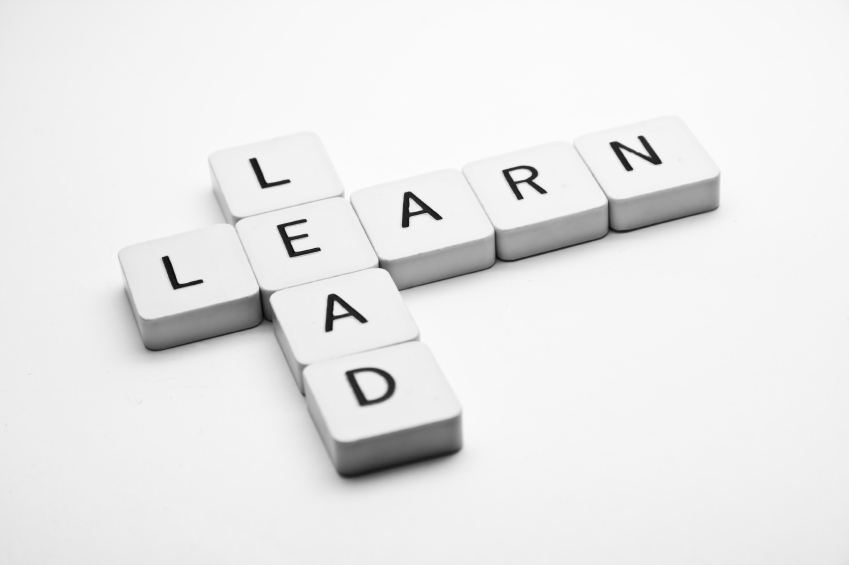 Учись руководить
 Видео 16)
Заключительные размышления о лидерстве
Культура
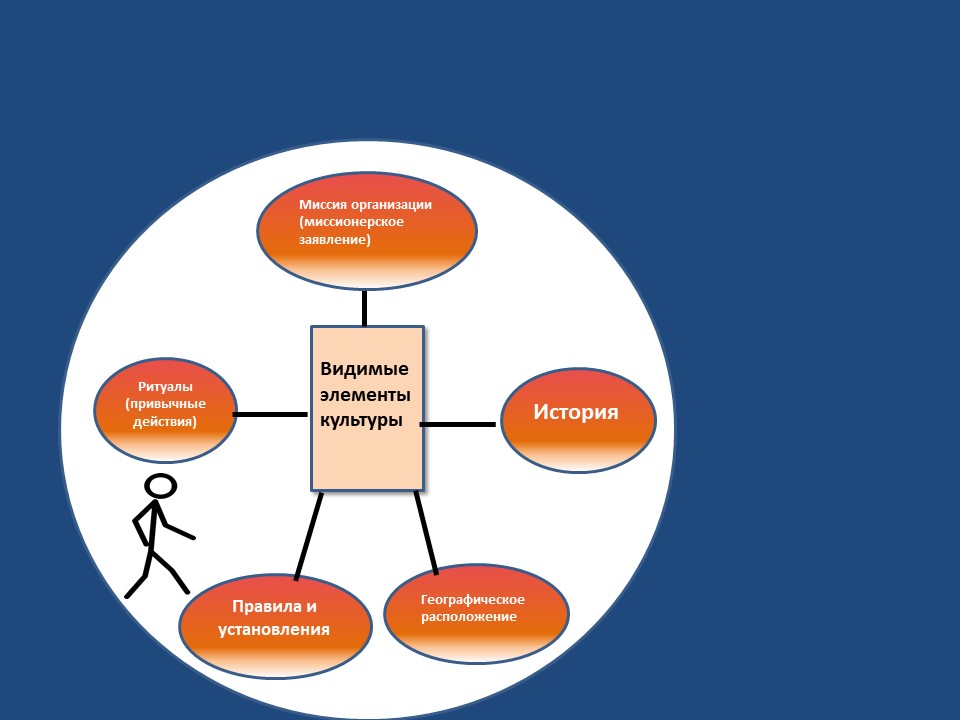 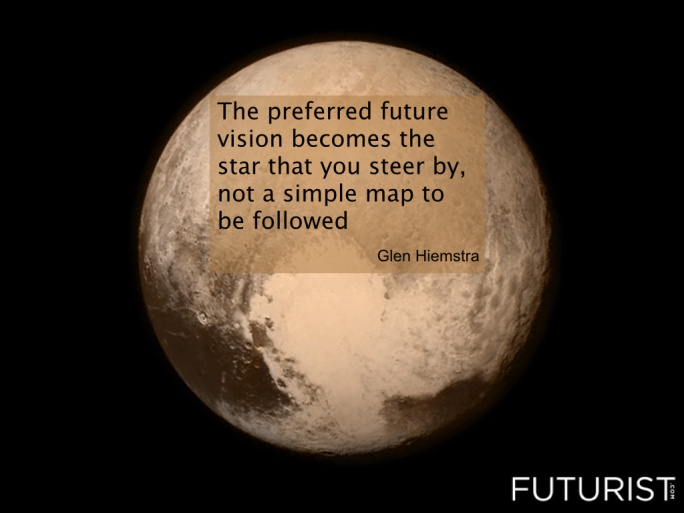 Видение предпочитаемого будущего становится звездой, на которую смотрят издали, а не конкретными действиями, направленными на его достижение.
Видение
Молитва и планирование
Лидер
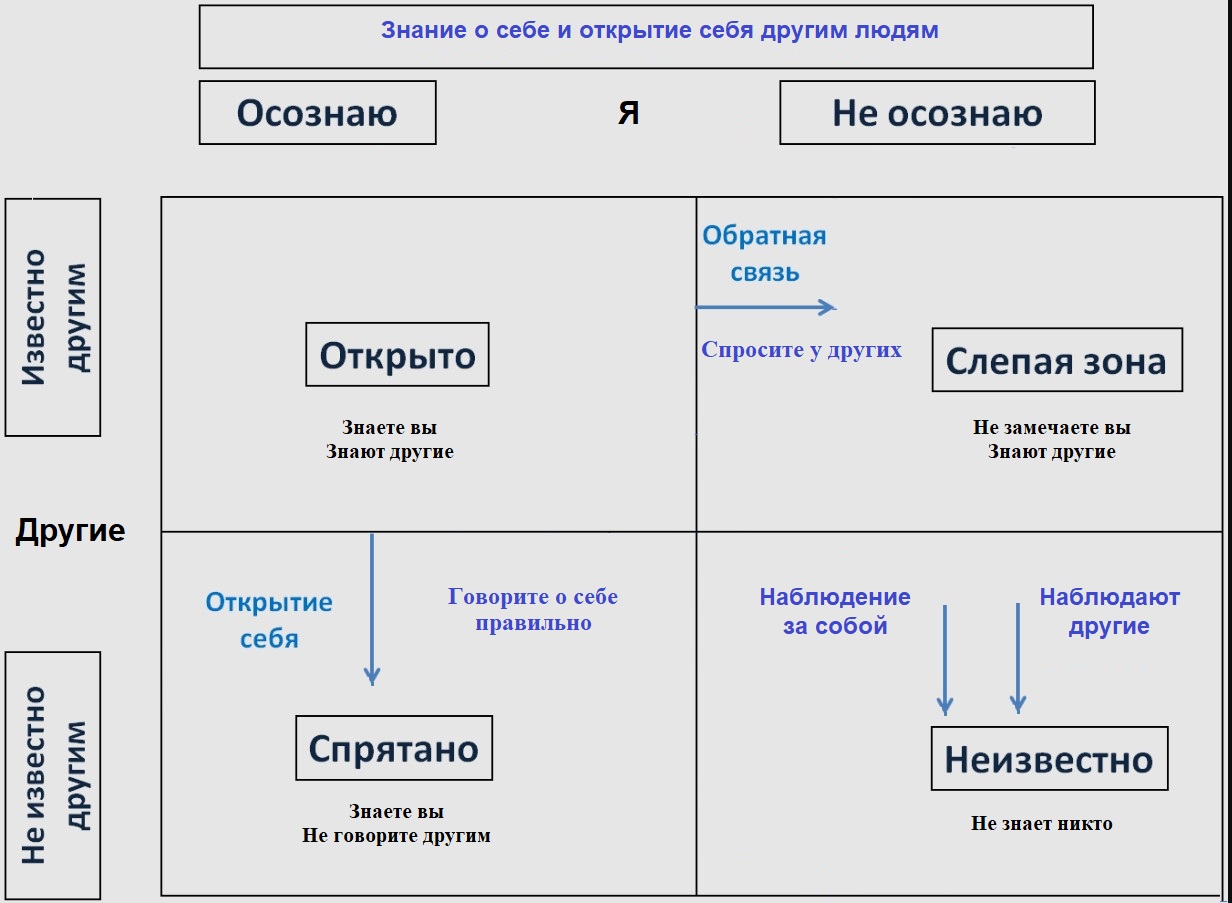 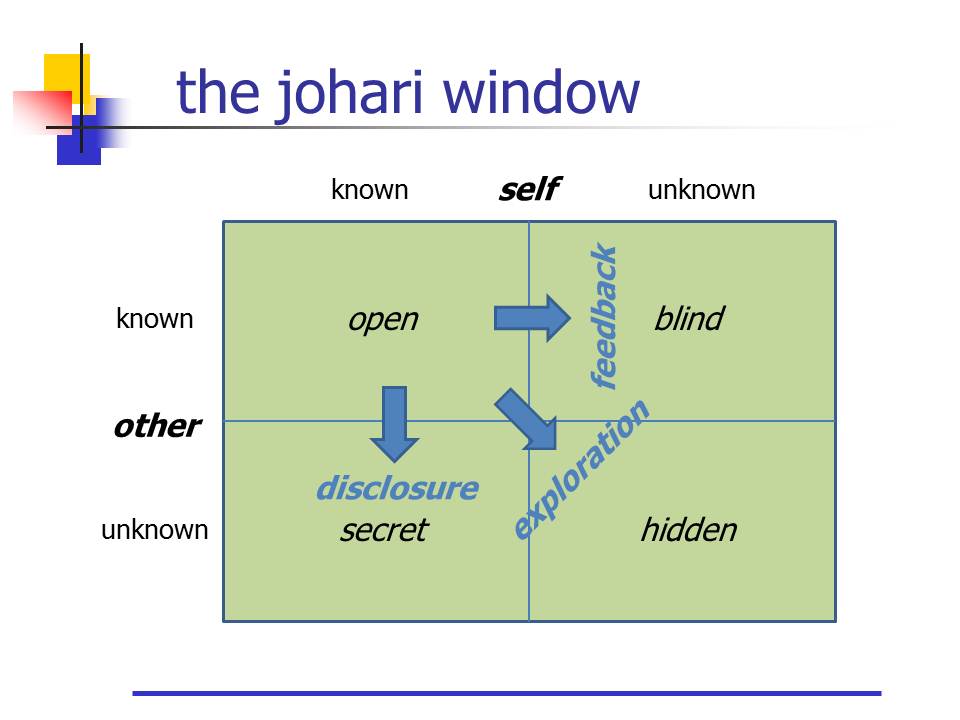 Урок:
Они могут выйти из равновесия.
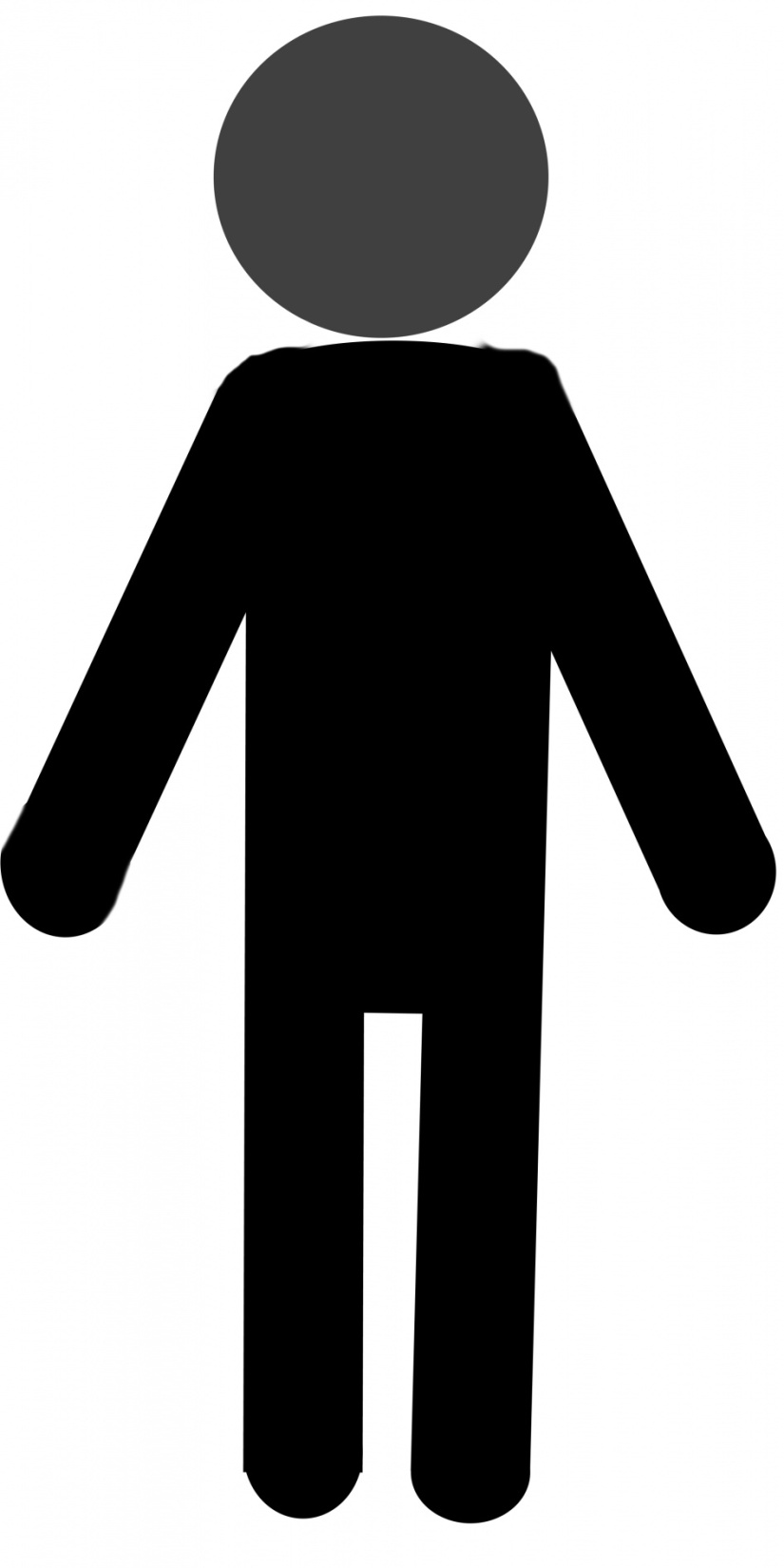 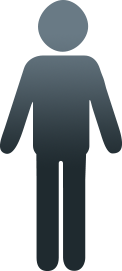 Сосредоточьтесь на своих 
сильных сторонах
«Когда вы сосредотачиваетесь на своих сильных сторонах, то делаете свои слабости несущественными».
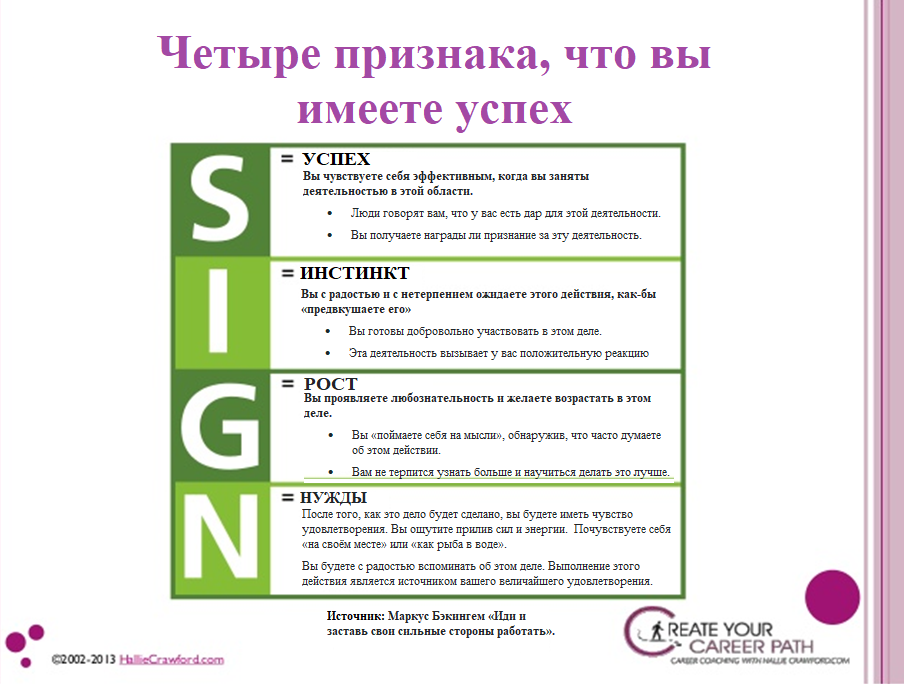 Вам нужно найти людей, которые компенсируют ваши слабости, людей, которые сильны там, где ваши способности ограничены. 

-- Сбор средств №1
-- Сбор средств №2
Проверьте свои мотивы
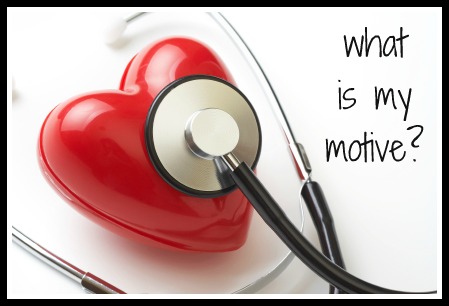 Проверьте свои мотивы

Почему вы делаете то, что делаете сейчас? 
Проверяйте своё сердце.
Создайте чёткие границы в своей жизни

Ричард Свенсон
«Margins» - поля, или определённые границы, которые мы оставляем для записи на бумаге. 

Восстановление эмоциональных, физических, финансовых и временных резервов в жизни перегруженных людей.
«наличие дыхания на вершине лестницы, денег в конце месяца и здравомыслия в конце подросткового возраста»
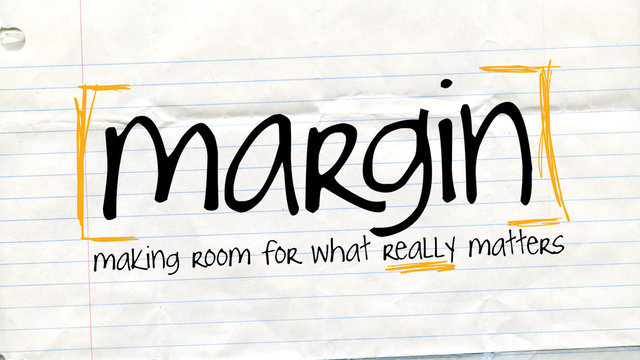 Молитва чрезвычайно важна !

Исход 17
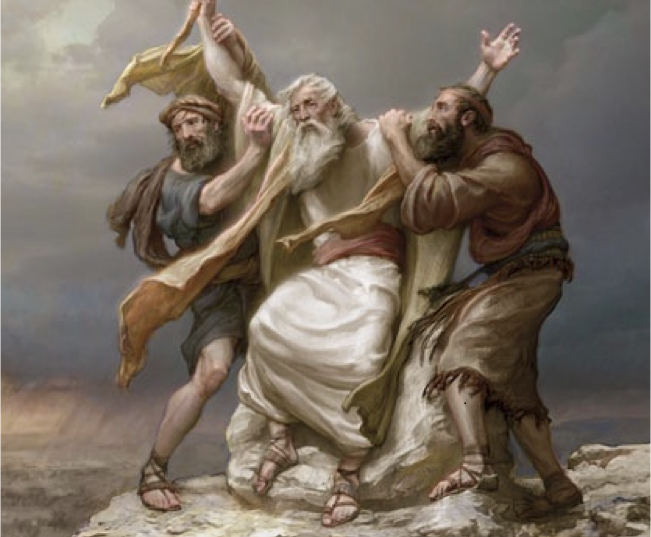